Professional audio devices designed for broadcast and theaters
Audio Resolution is a European company specializing in the production of professional audio devices designed for broadcast and theaters.
Drawing upon our extensive experience in system integration of AV technologies, we have produced distinctive devices tailored for our projects and clients.
Today, we proudly extend the availability of these unique solutions to a global audience.
Bohumil Tonkovic / CEO
HA-32 VCA
3 balanced XLR inputs
4 (2+2) headphone outputs
2 output groups
Input routing switch to each output
3 routing possibilities (INPUT1, INPUT2, INPUT1+2 stereo)
Separate INPUT3 mix volume
VCA volume control (Voltagecontrolled amplifier)
High power independent to headpone impedance
Heavy duty metal case
Can be mounted on microphone stand with optional adaptor ( Yamaha BMS10A )
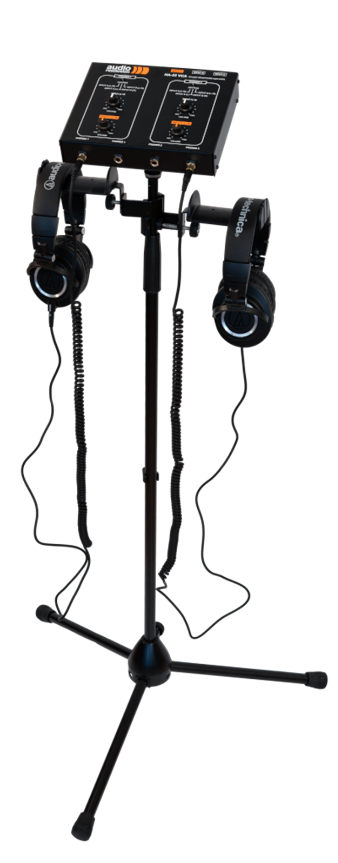 Portable, 2 individual stereo headphone amplifier
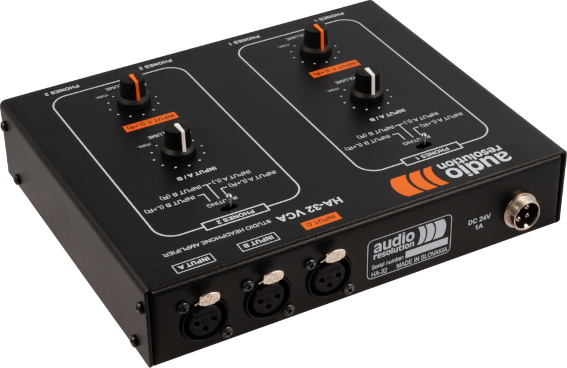 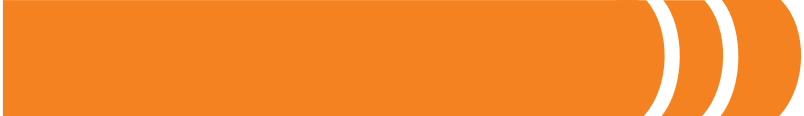 HA-32 VCA
3 balanced XLR inputs
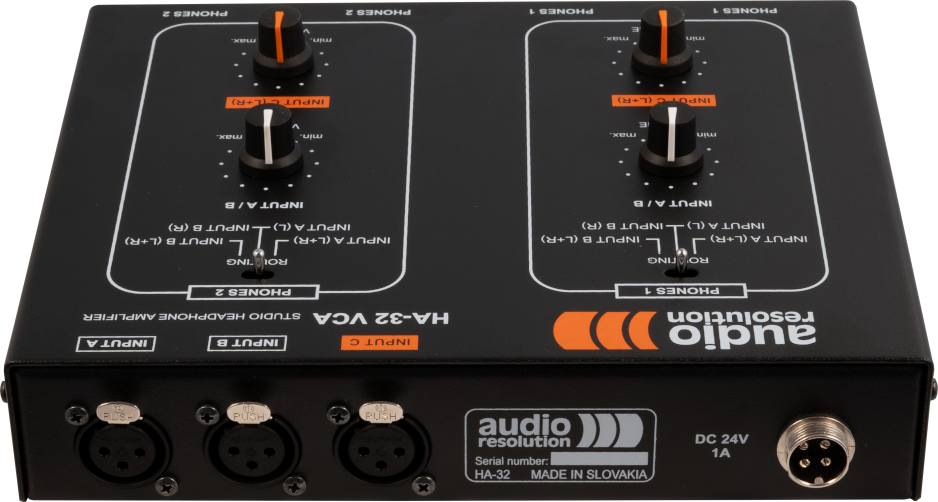 www.audioresolution.com
HA-32 VCA
Routing A and Routing B switching
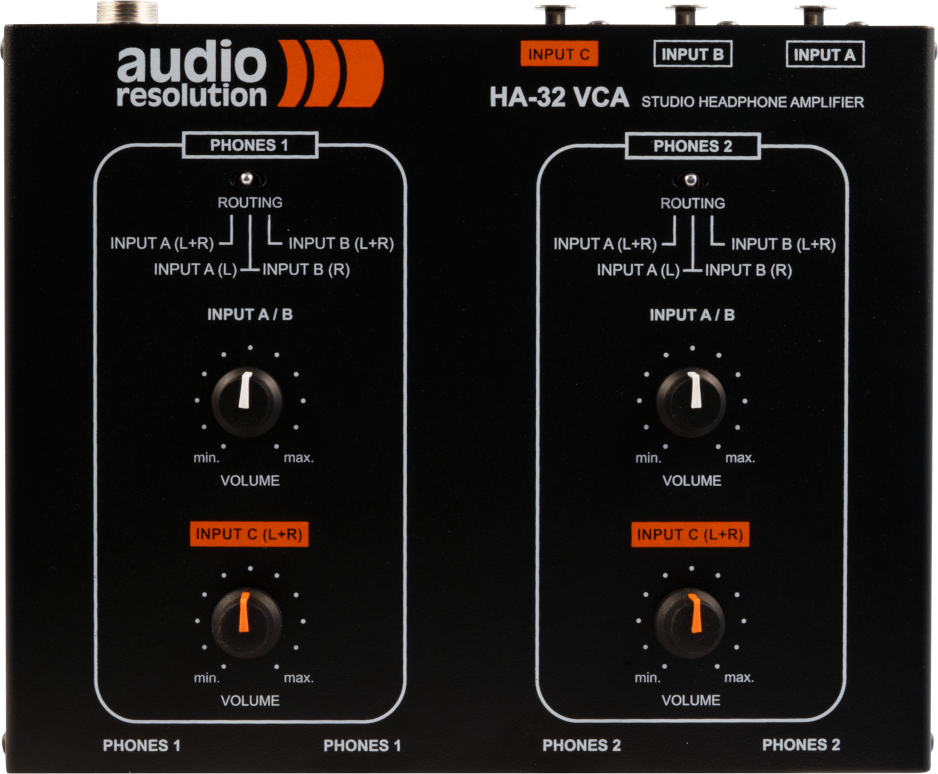 www.audioresolution.com
HA-32 VCA
4 (2+2) headphone outputs
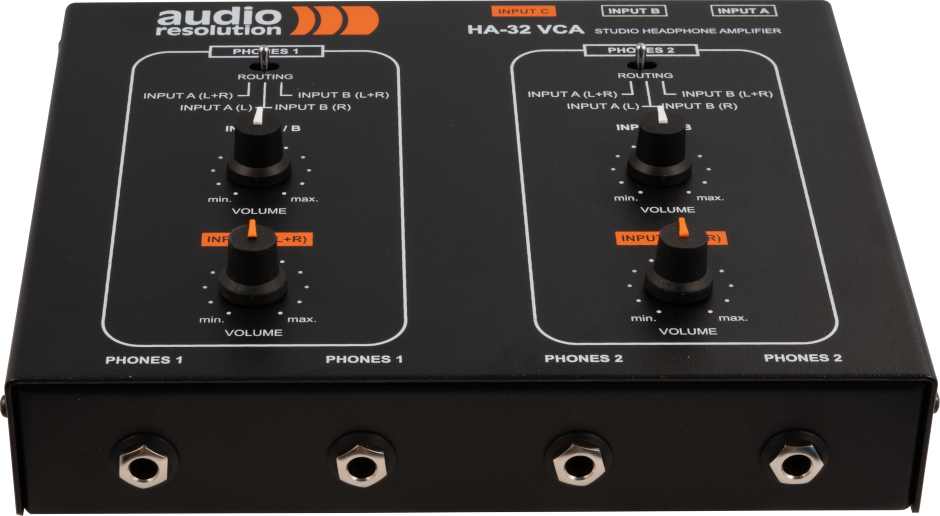 www.audioresolution.com
HA-32 VCA
Portable microphone stand	*not included
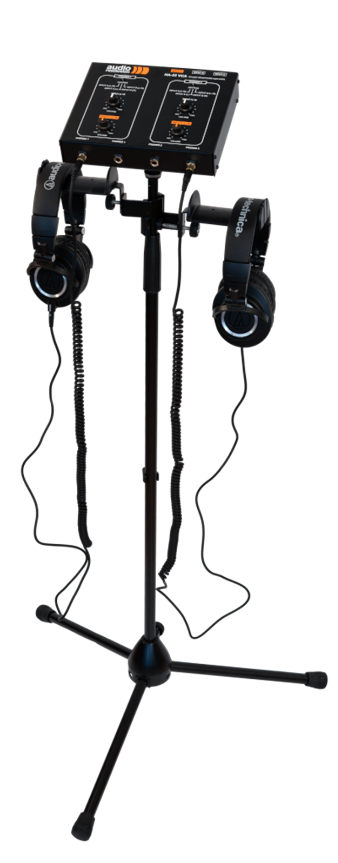 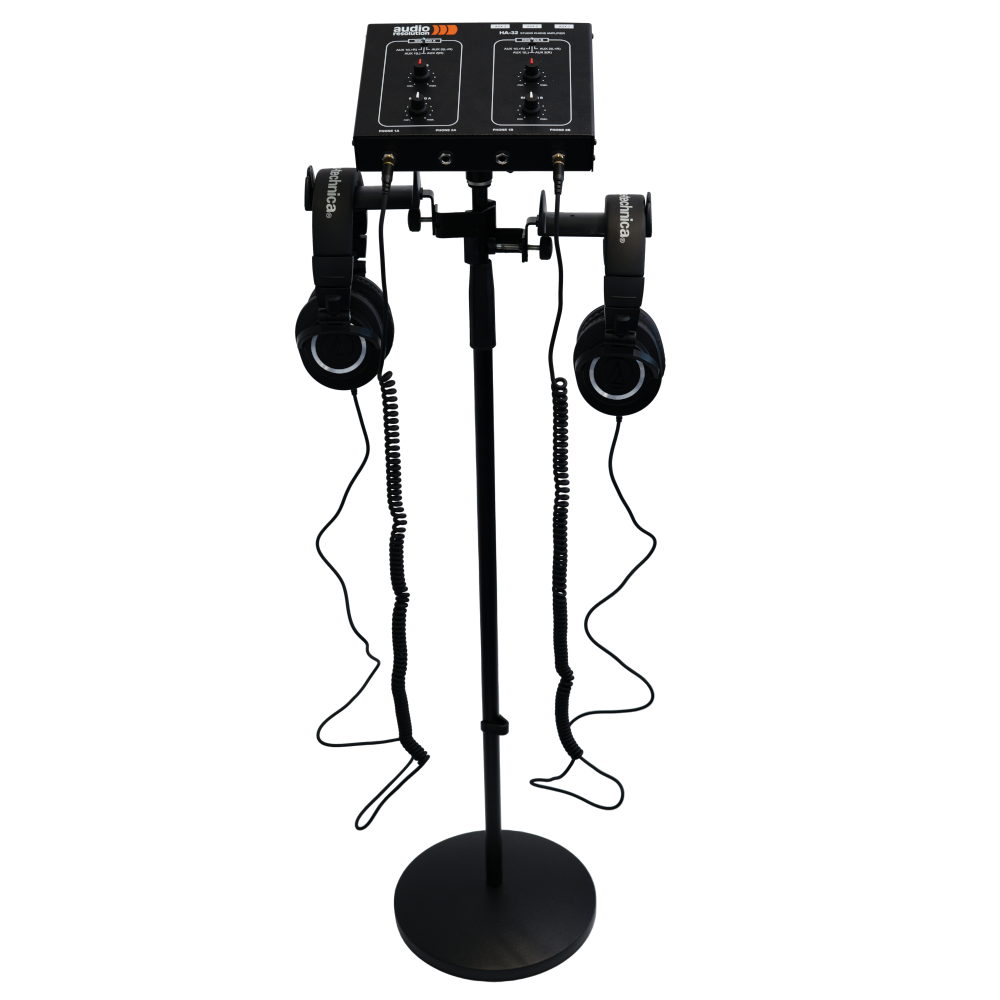 www.audioresolution.com
HA-32 VCA
Application scheme
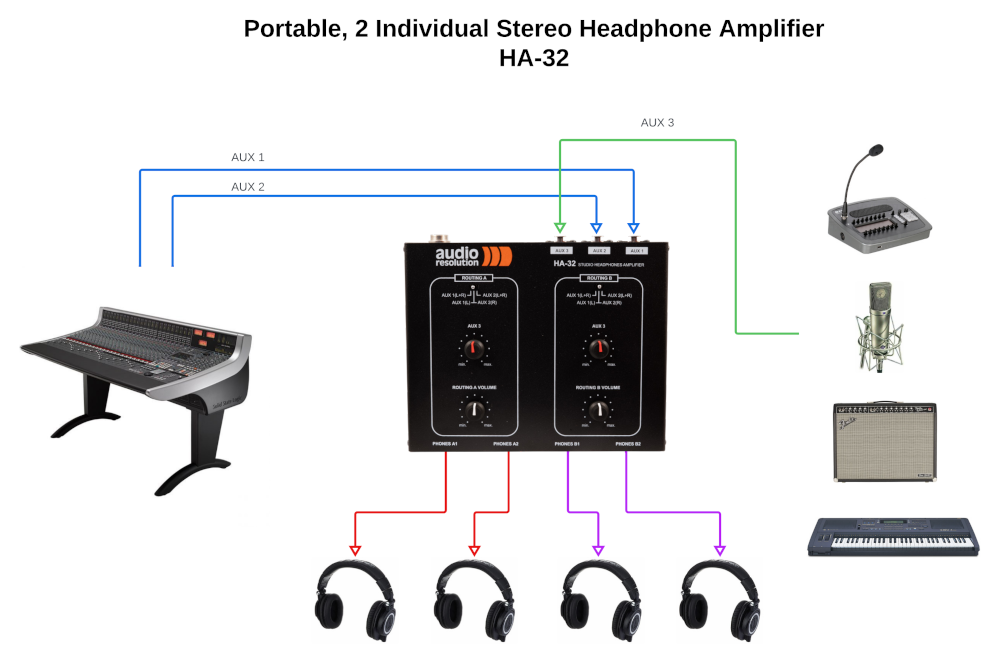 www.audioresolution.com
HA-32 VCA
Block diagram
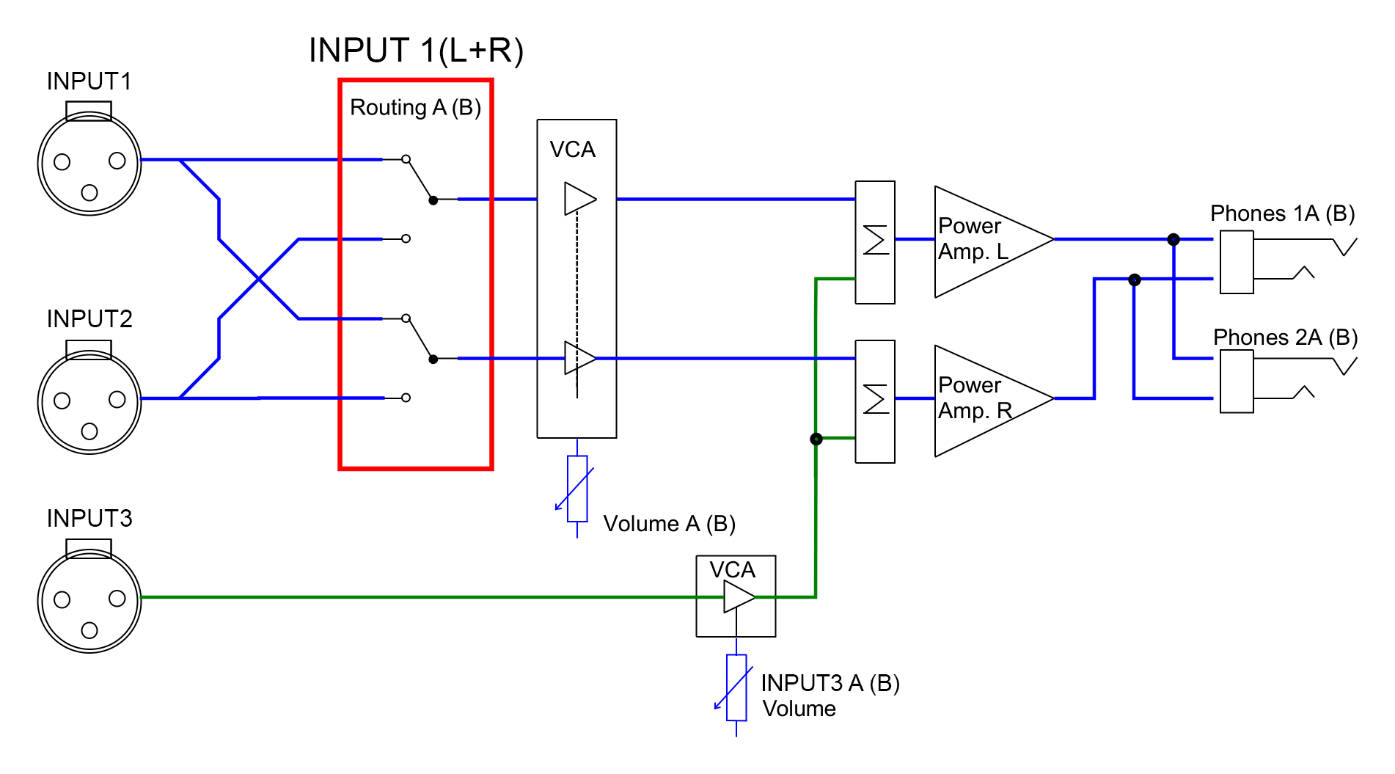 www.audioresolution.com
HA-32 VCA
Block diagram
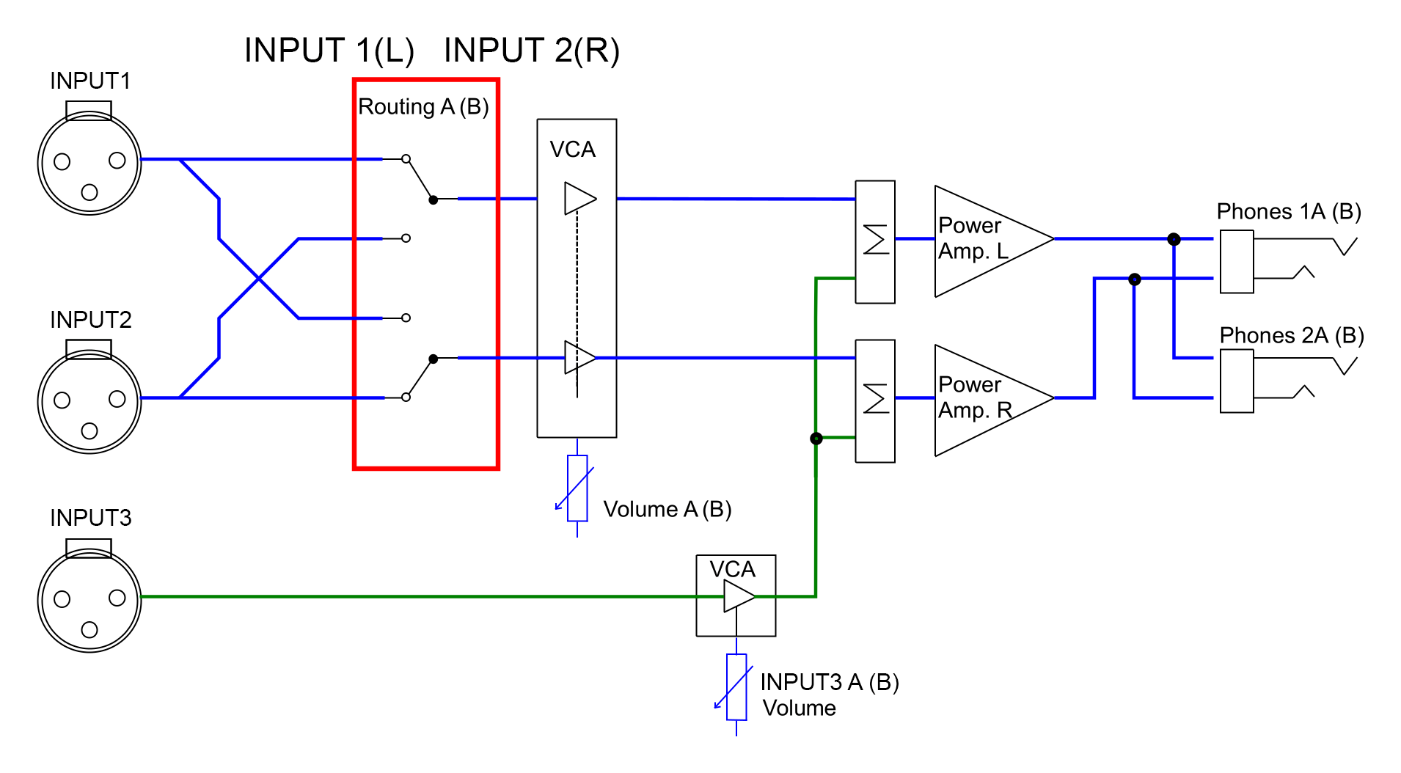 www.audioresolution.com
HA-32 VCA
Block diagram
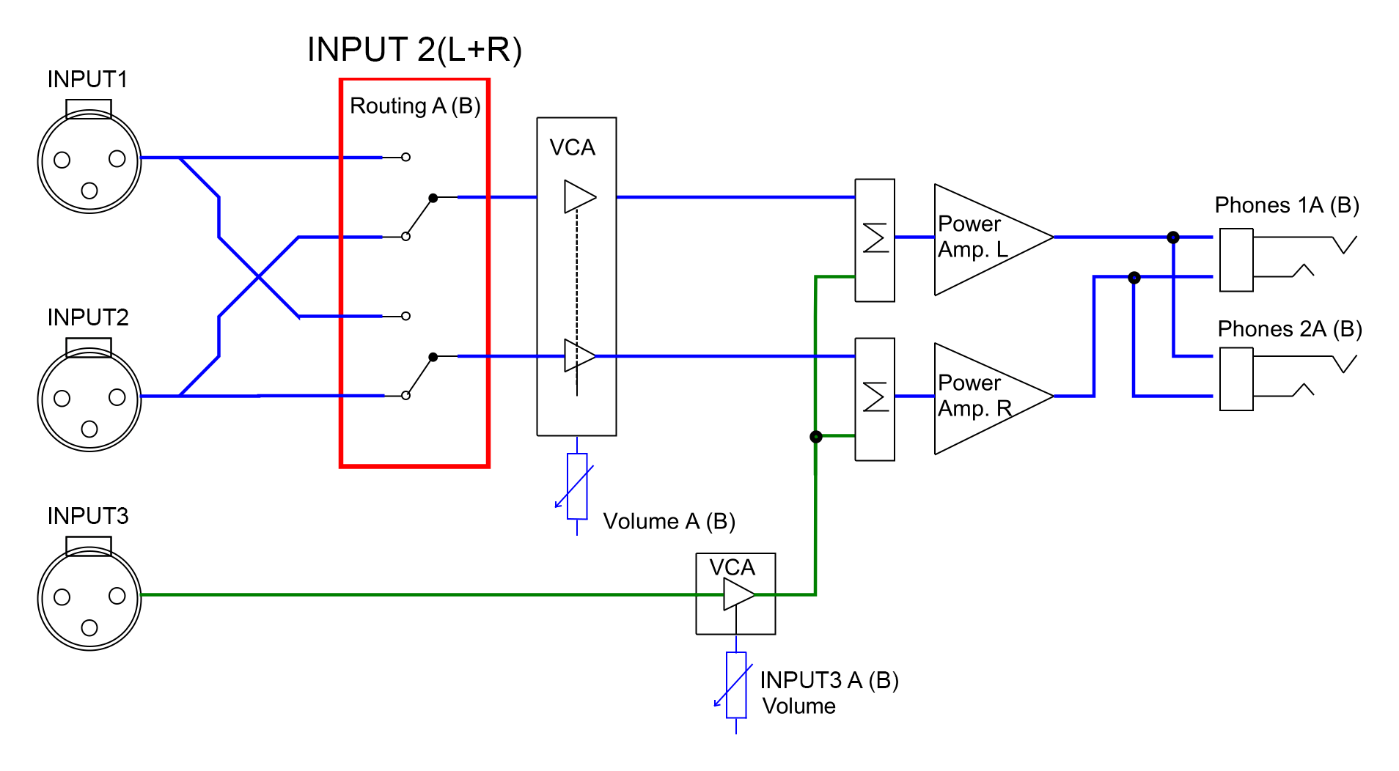 www.audioresolution.com
HA-8 VCA
3 stereo balanced inputs
8 independent headphone outputs
Local/ remote headphone output
VCA volume control (Voltagecontrolled amplifier)
Wide regulation range
Input selection routing switch
High power independent to headpone impedance
High-Fidelity, High-Performance audio amplifier
High output power
Rack mountable – 2RU
Can be downscaled to four stereo headphones channels
includes 8 remote headphone volume control units
Modular, 8 stereo channel studio headphone amplifier
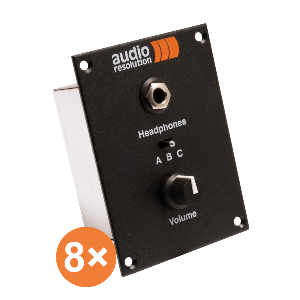 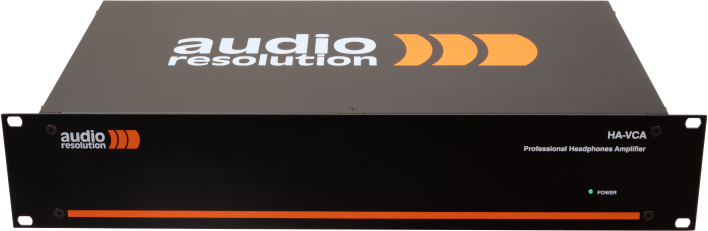 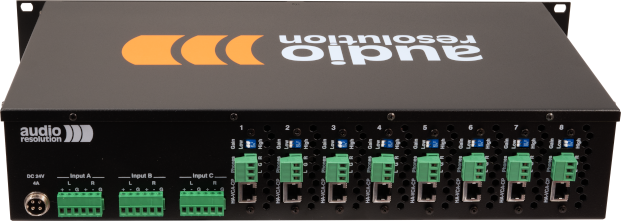 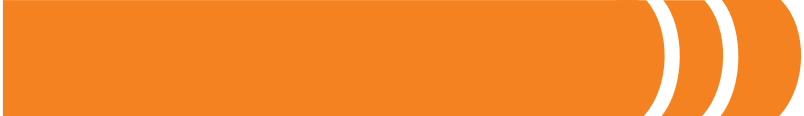 HA-8 VCA
Headphone Inputs & Outputs
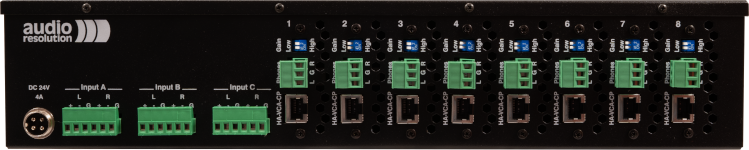 www.audioresolution.com
HA-8 VCA
Remote headphone output
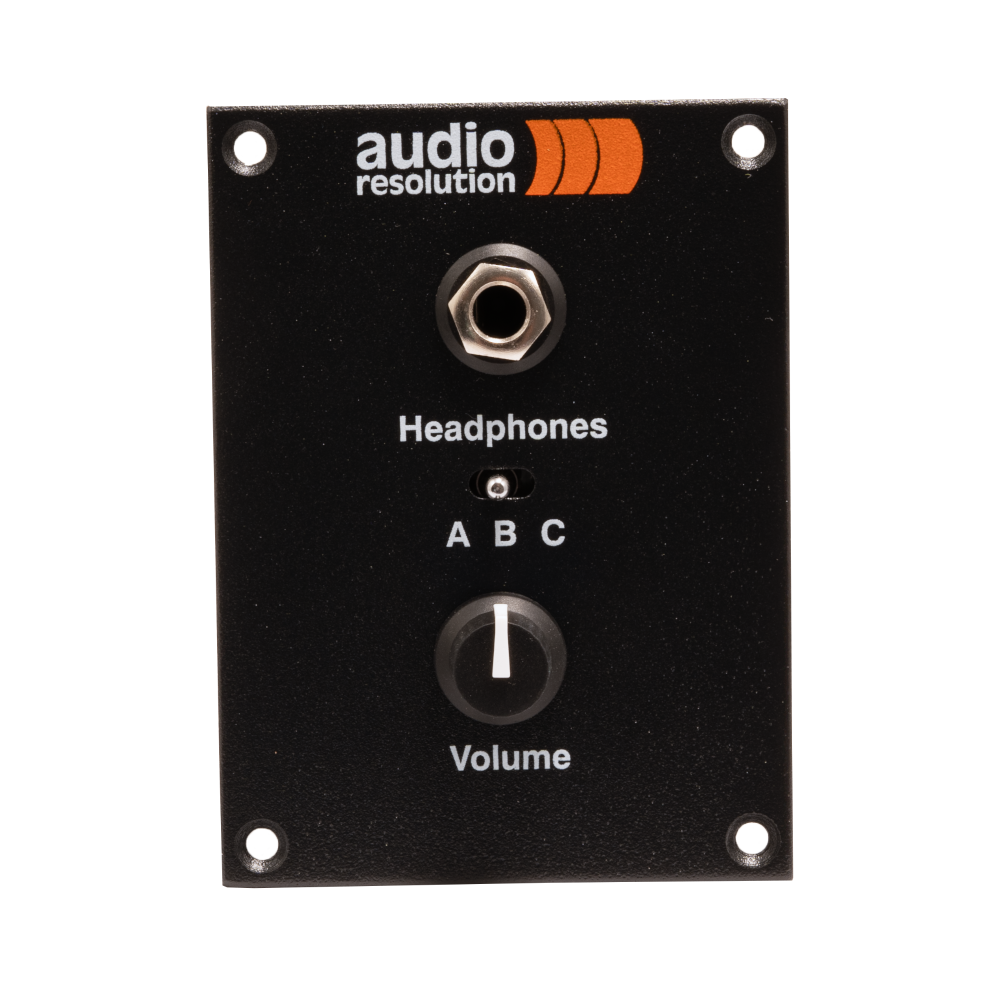 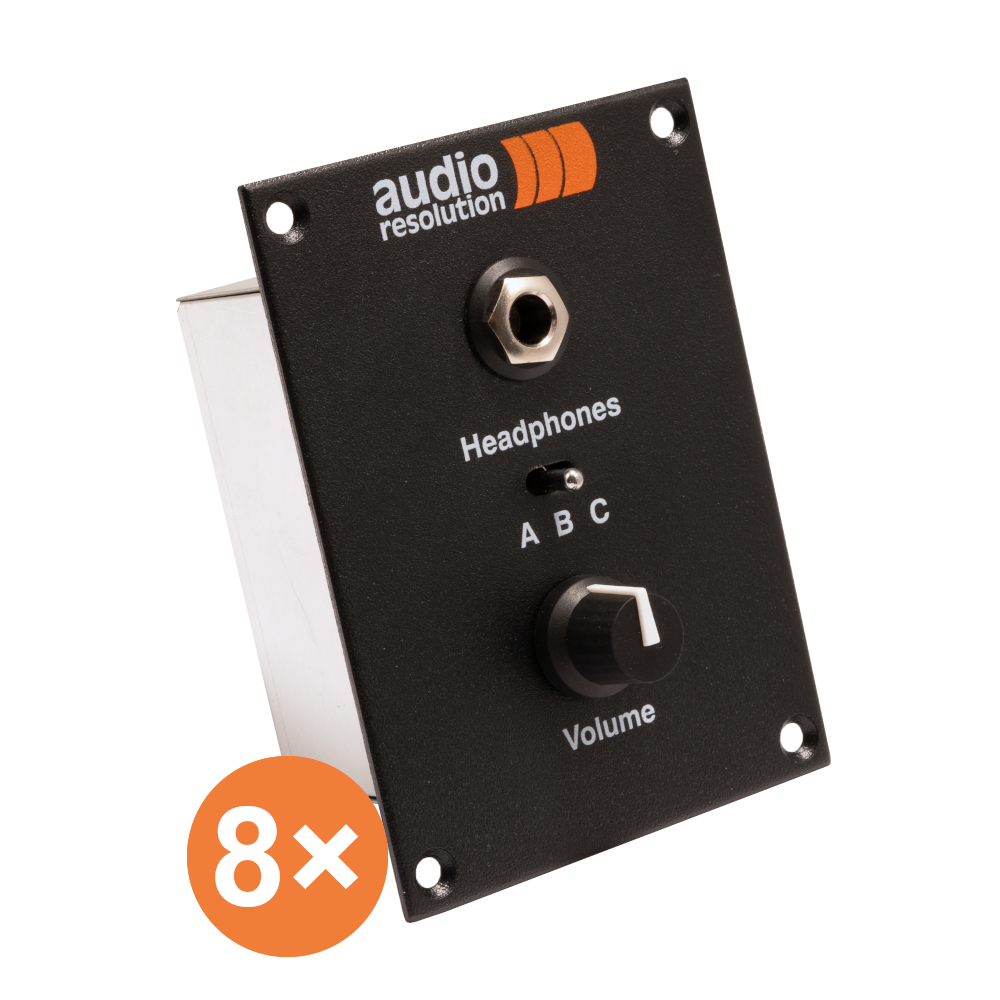 www.audioresolution.com
HA-8 VCA
Application scheme
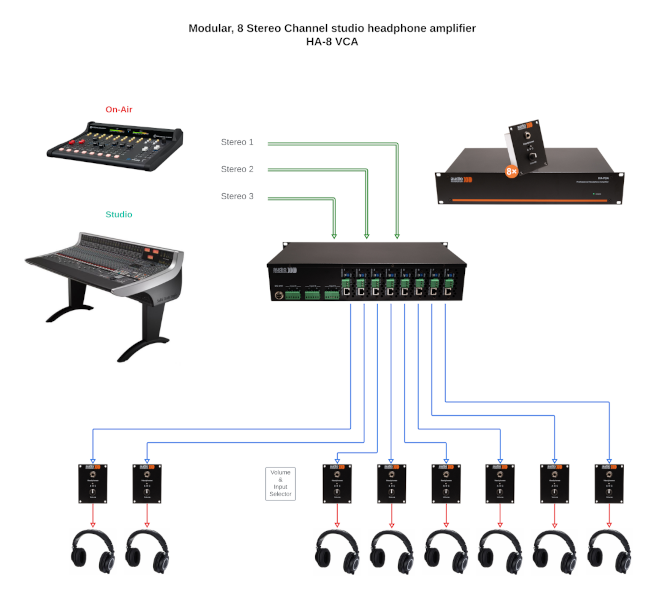 www.audioresolution.com
HA-8 VCA
Block diagram
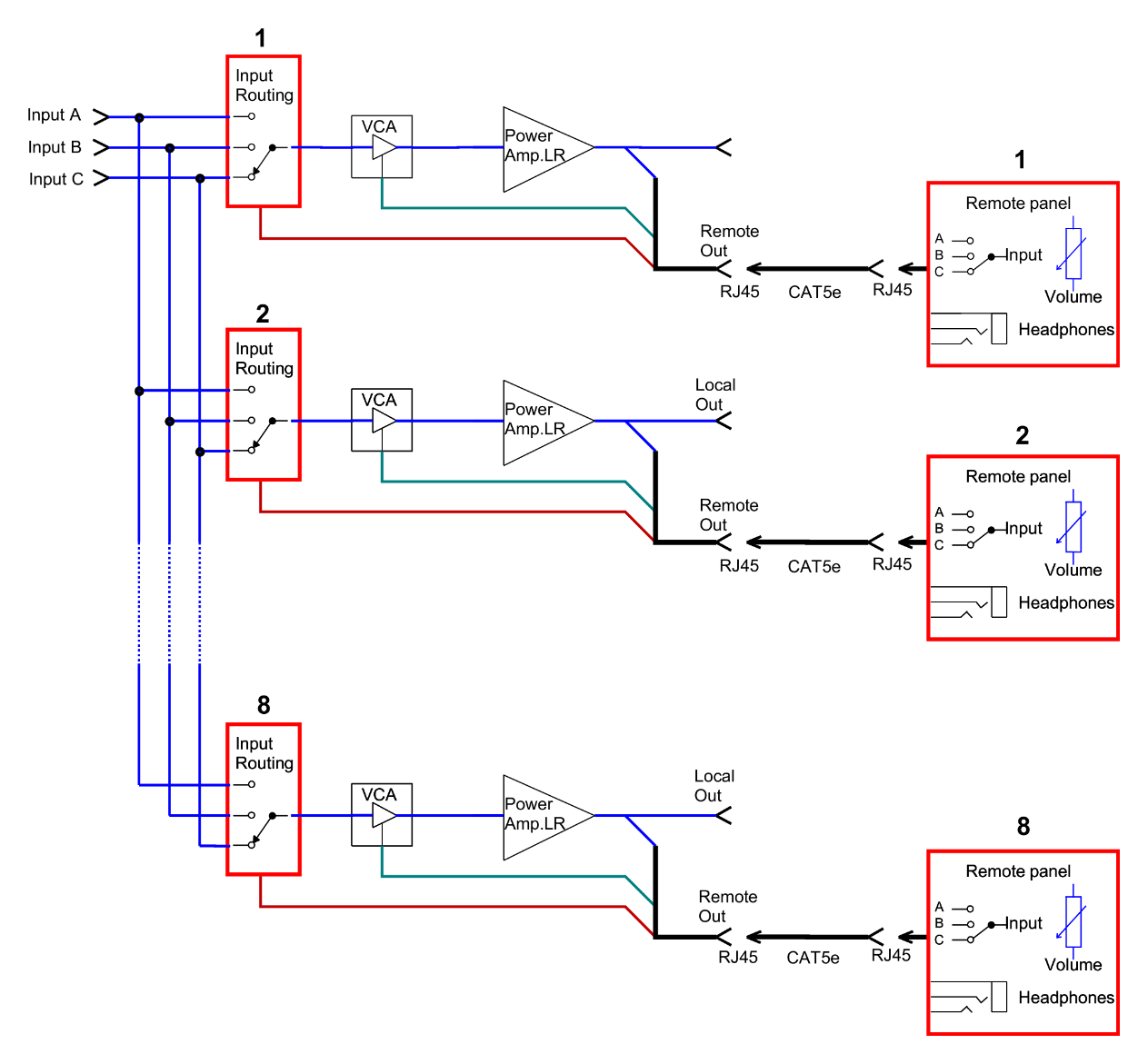 www.audioresolution.com
LC-1
2 talkback mic/line inputs
Adjustable gain and phantom power for talkback inputs
Separate talkback audio output
Isolated Red Light GPI input
Talkback GPI outputs
Separate enable switches for talkback and playback blocking on RED light
GPIO indication LEDs
Simple CAT5e cabling for talkback microphone remote control panels
Studio monitor control unit with talkback and GPIO logic
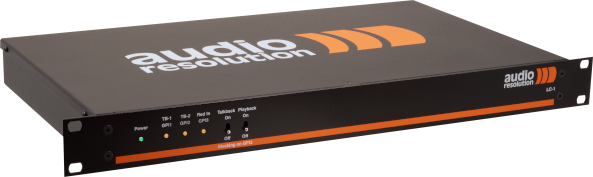 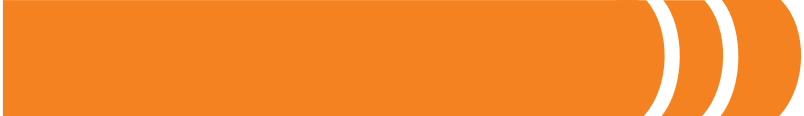 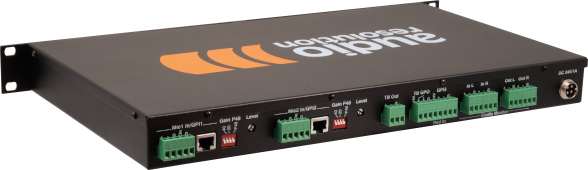 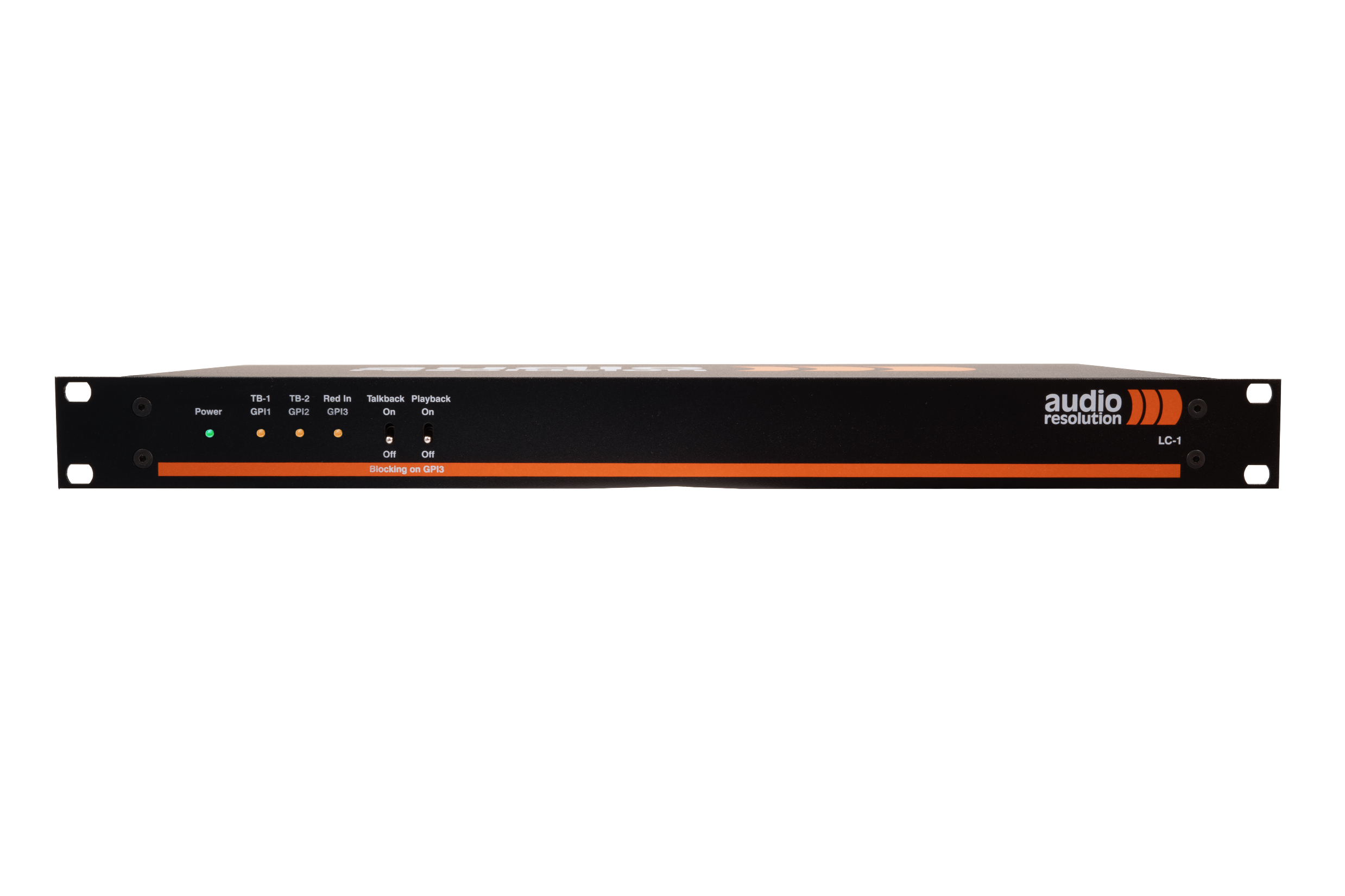 LC-1
2 talkback Mic/Line inputsLine In & Line out to Studio MonitorsGPIO3 for RED light
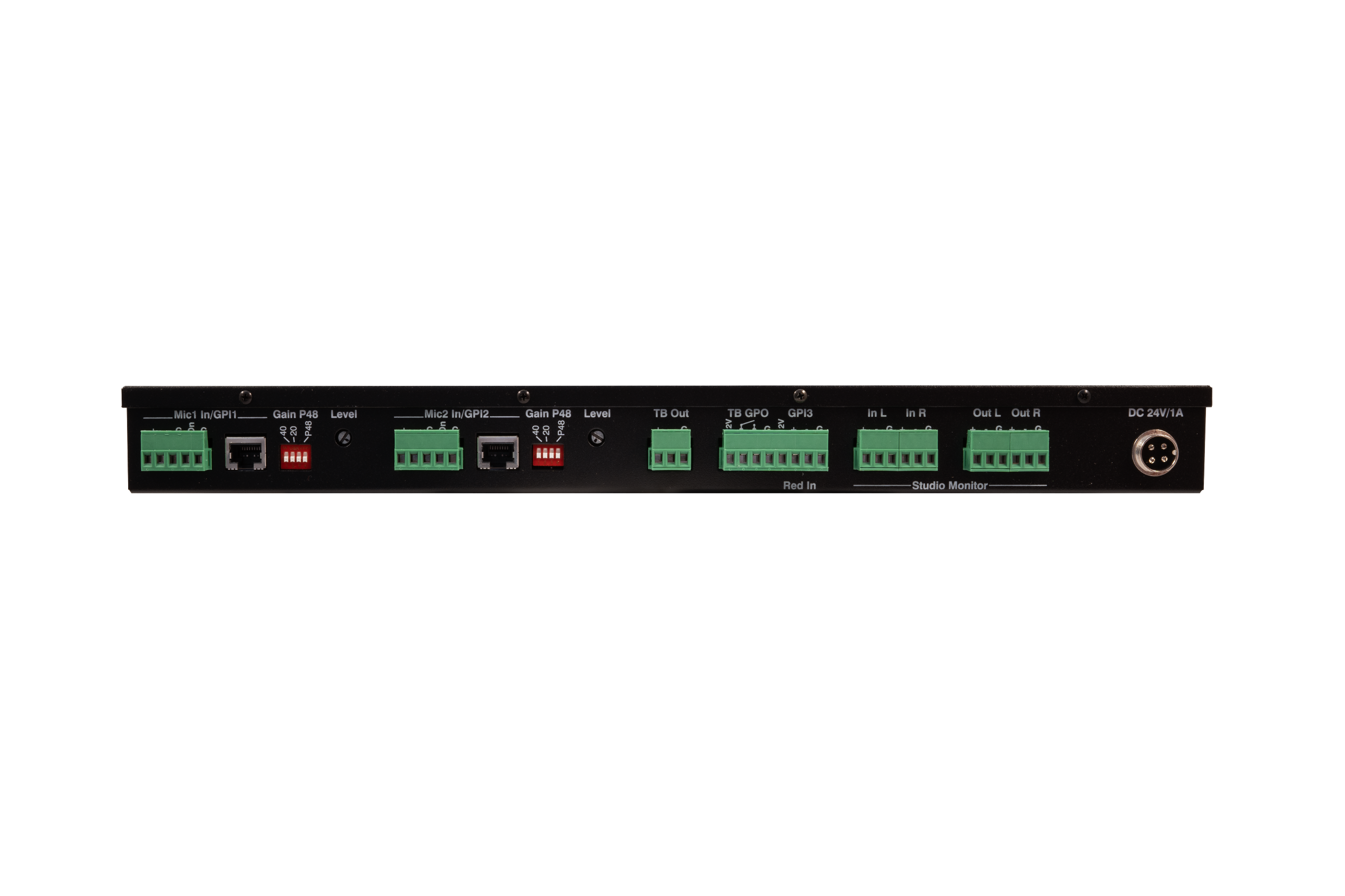 www.audioresolution.com
LC-1
Application scheme
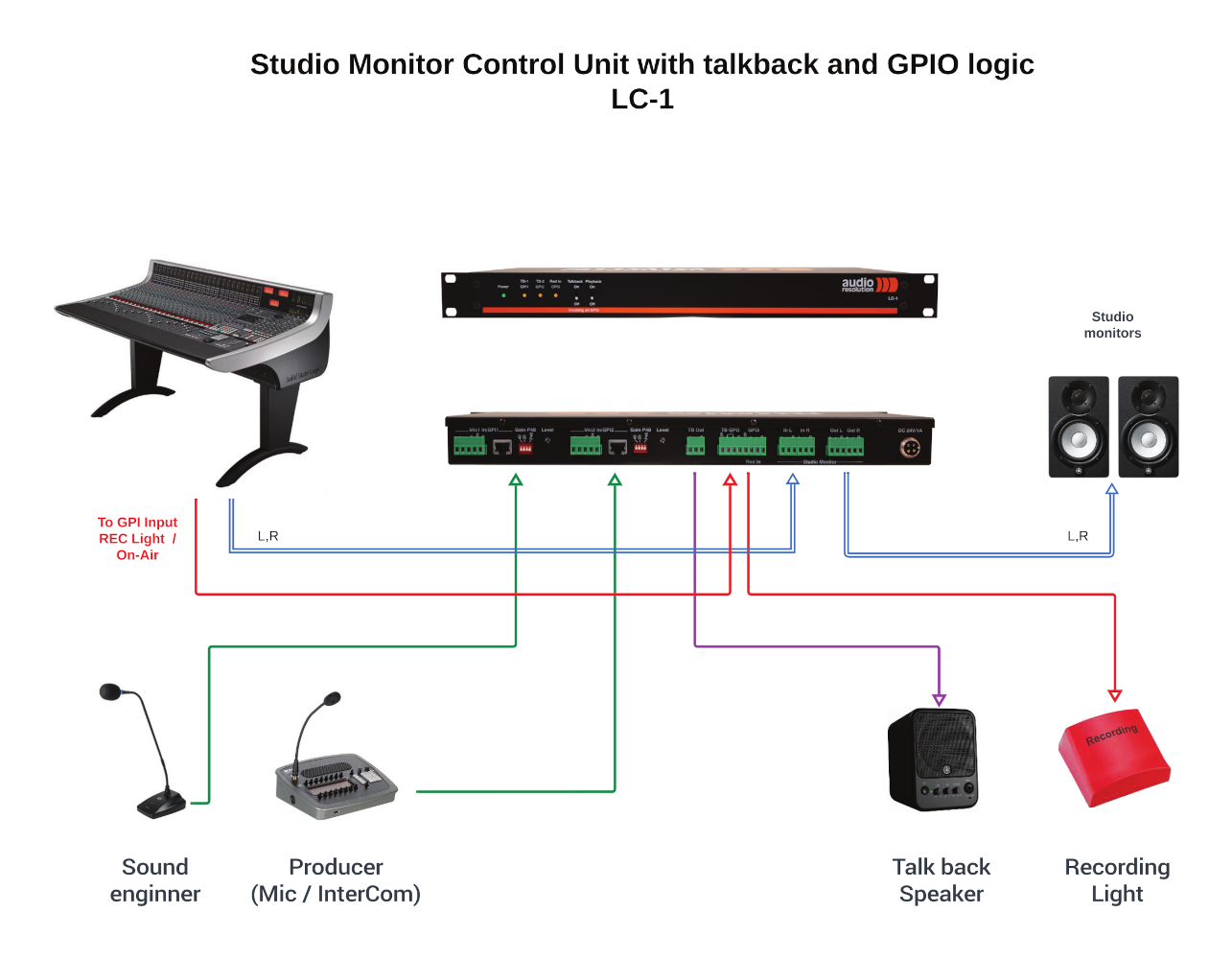 www.audioresolution.com
LC-1
Block diagram
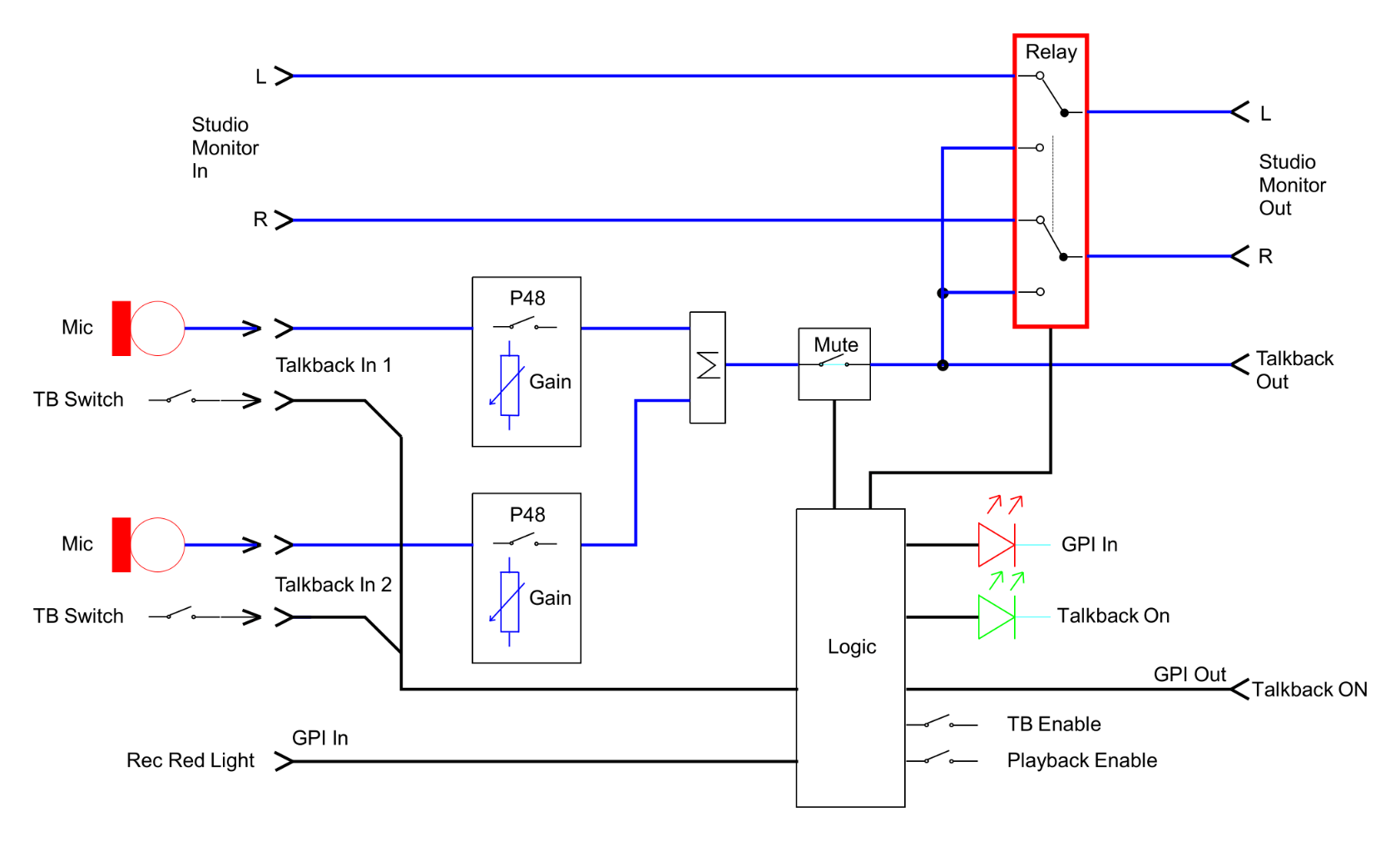 www.audioresolution.com
AFP-16
16 playback buttons with LED playback indication
Transformer balanced audio output
Isolated GPI inputs and output
Announcement master volume control
Announcement playback blocking signalization
Built in control speaker with volume control
Professional instant messaging audio player
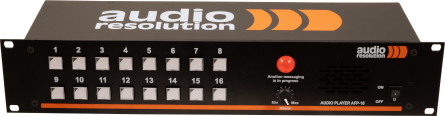 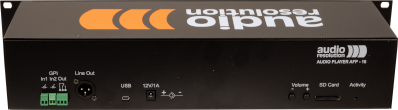 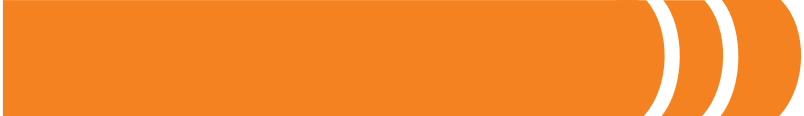 www.audioresolution.com
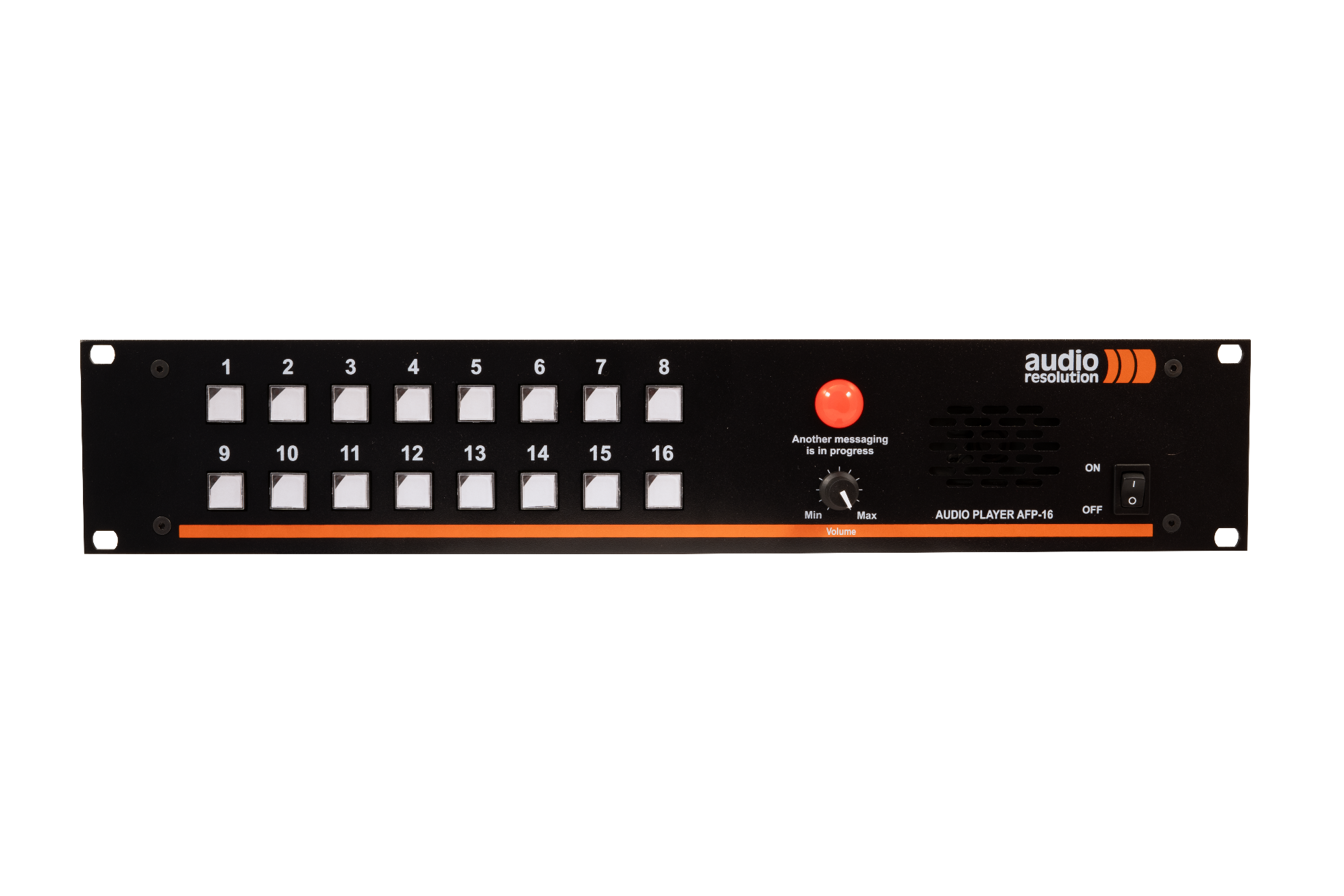 AFP-16
AFP-16 backside
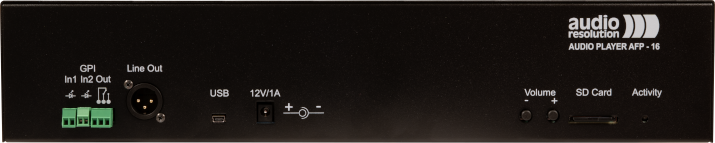 www.audioresolution.com
AFP-16
Application scheme
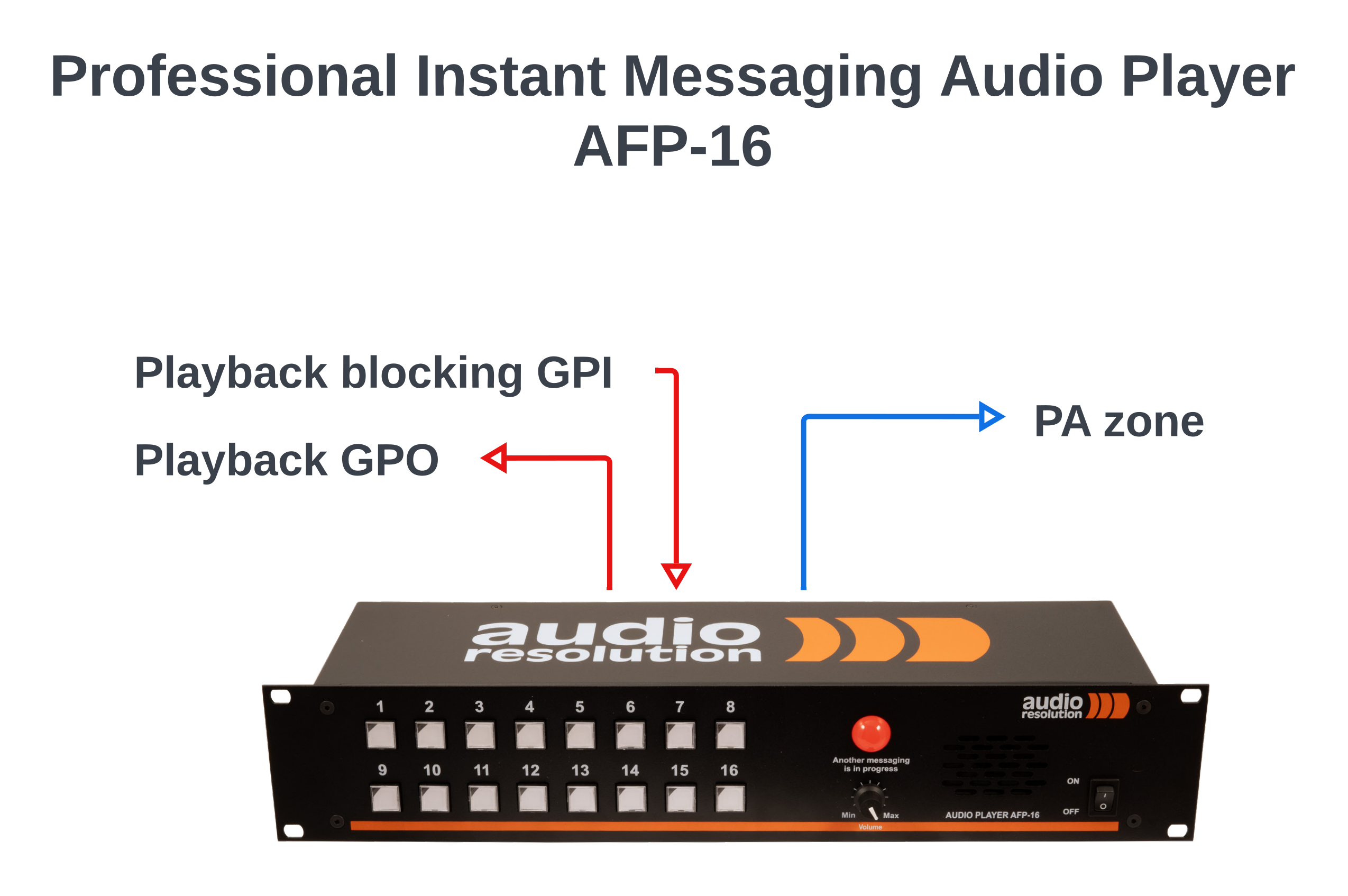 www.audioresolution.com
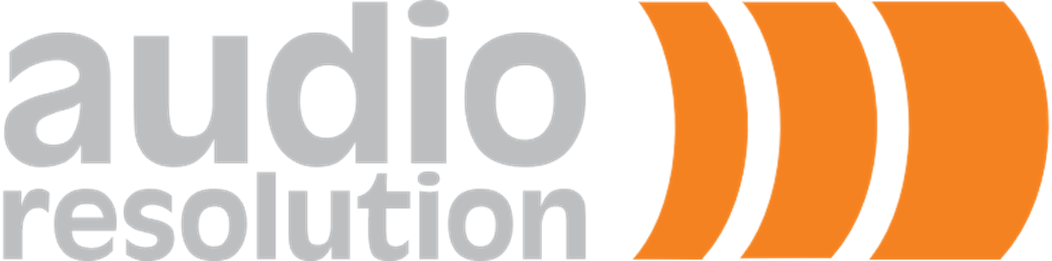 Thank you for your attention
www.audioresolution.com
sales@audioresolution.com
24